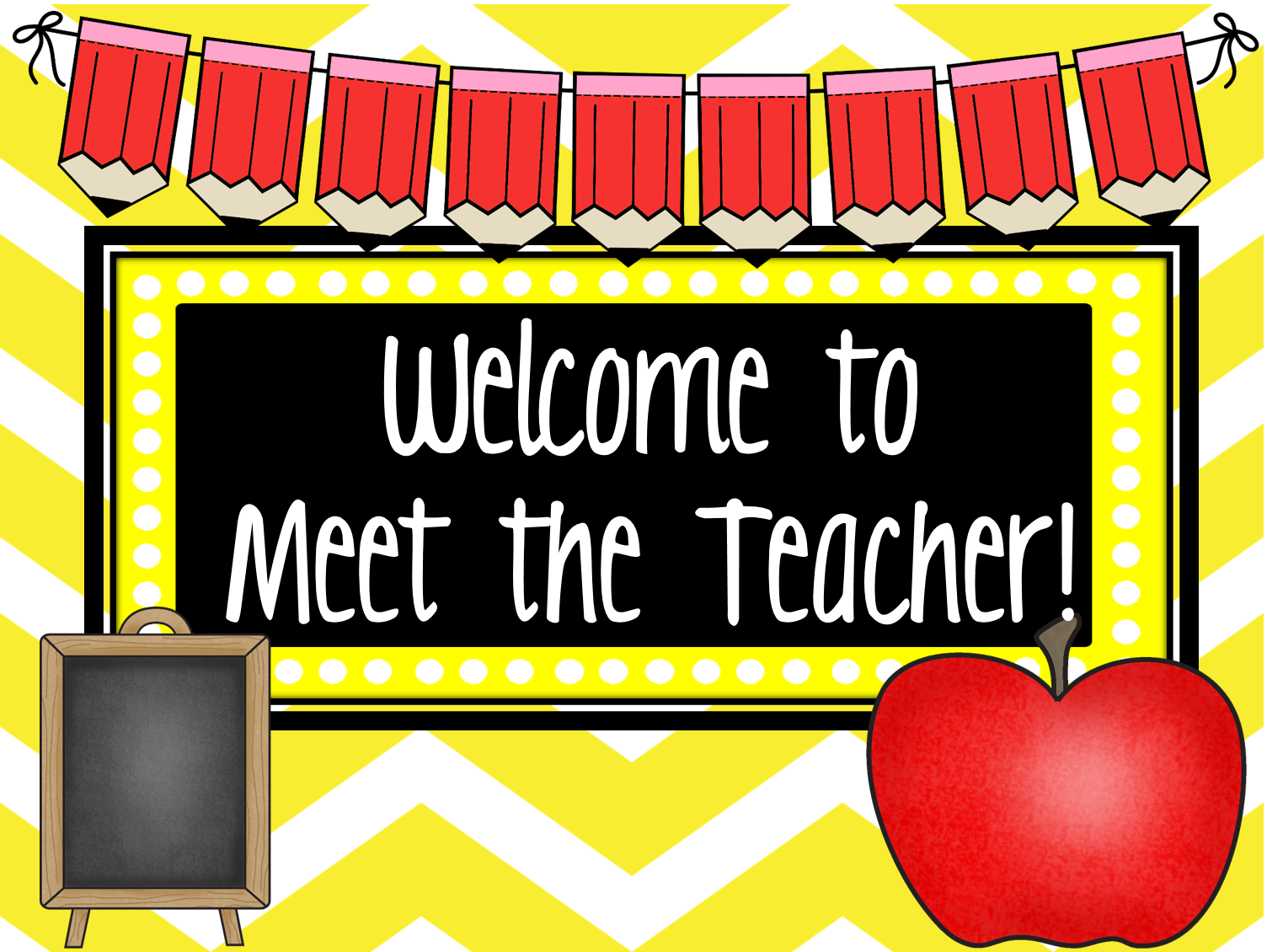 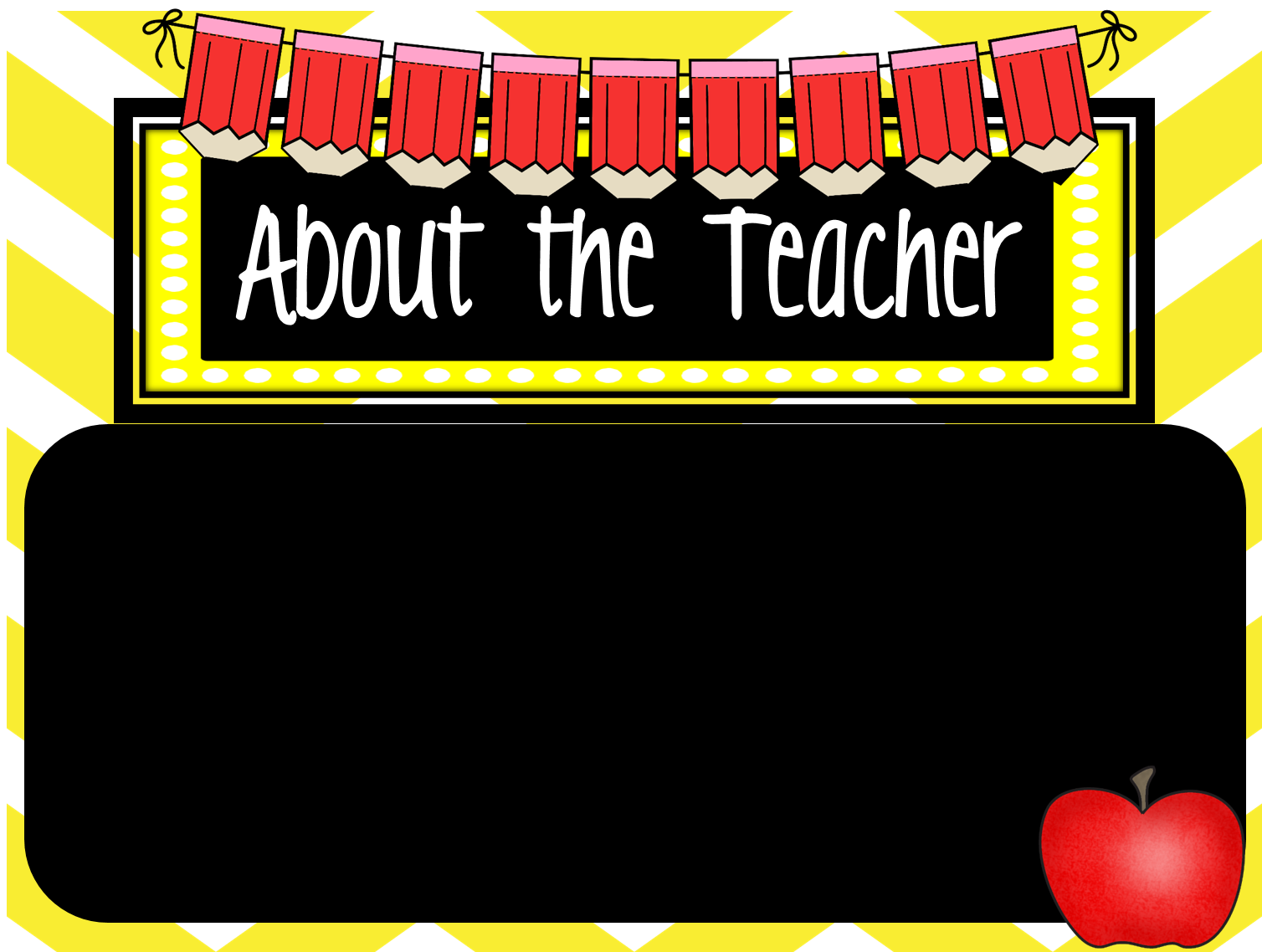 Mrs. Katie Young
5th grade teacher
Room 236
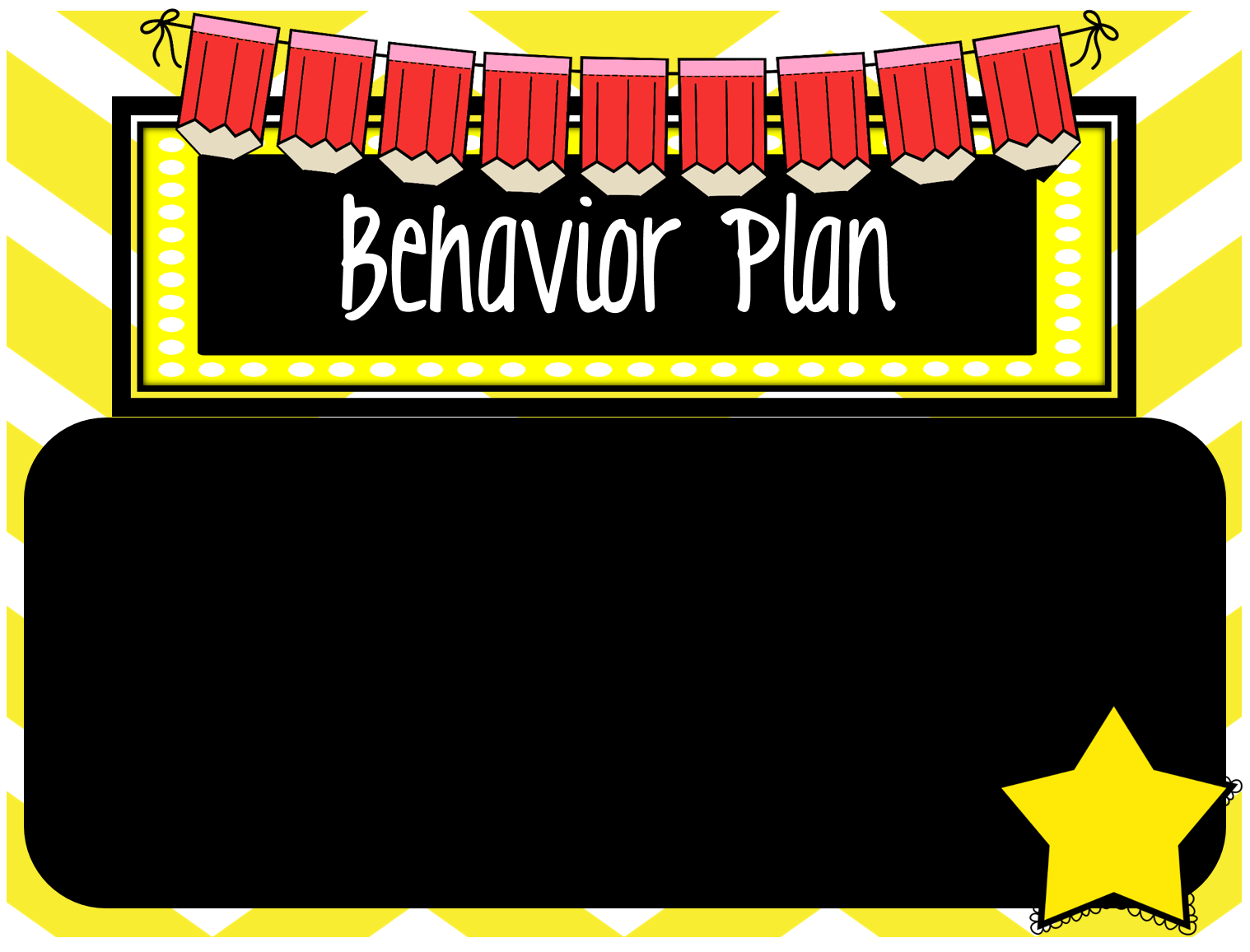 5th grade Universal Behavior Plan: A clipboard with behavioral codes will travel with the class to all teachers where they will monitor student behavior.  
5th grade Classroom Expectations: 
Respect self, others, property
Ex: Making disruptive noises, calling out without being called on, excessive talking , not staying in your seat 
Always be prepared for class with necessary supplies
In pencil pouch at all time: 5 pencils, 2 erasers, colored pencils, flash drive, scissors optional 
In backpacks at all times: agenda, pencil pouch, binders, flash drives, head phones, AR book 
Follow directions the first time given
Complete assignments on time
Always Stay on task
Comply with uniform policy
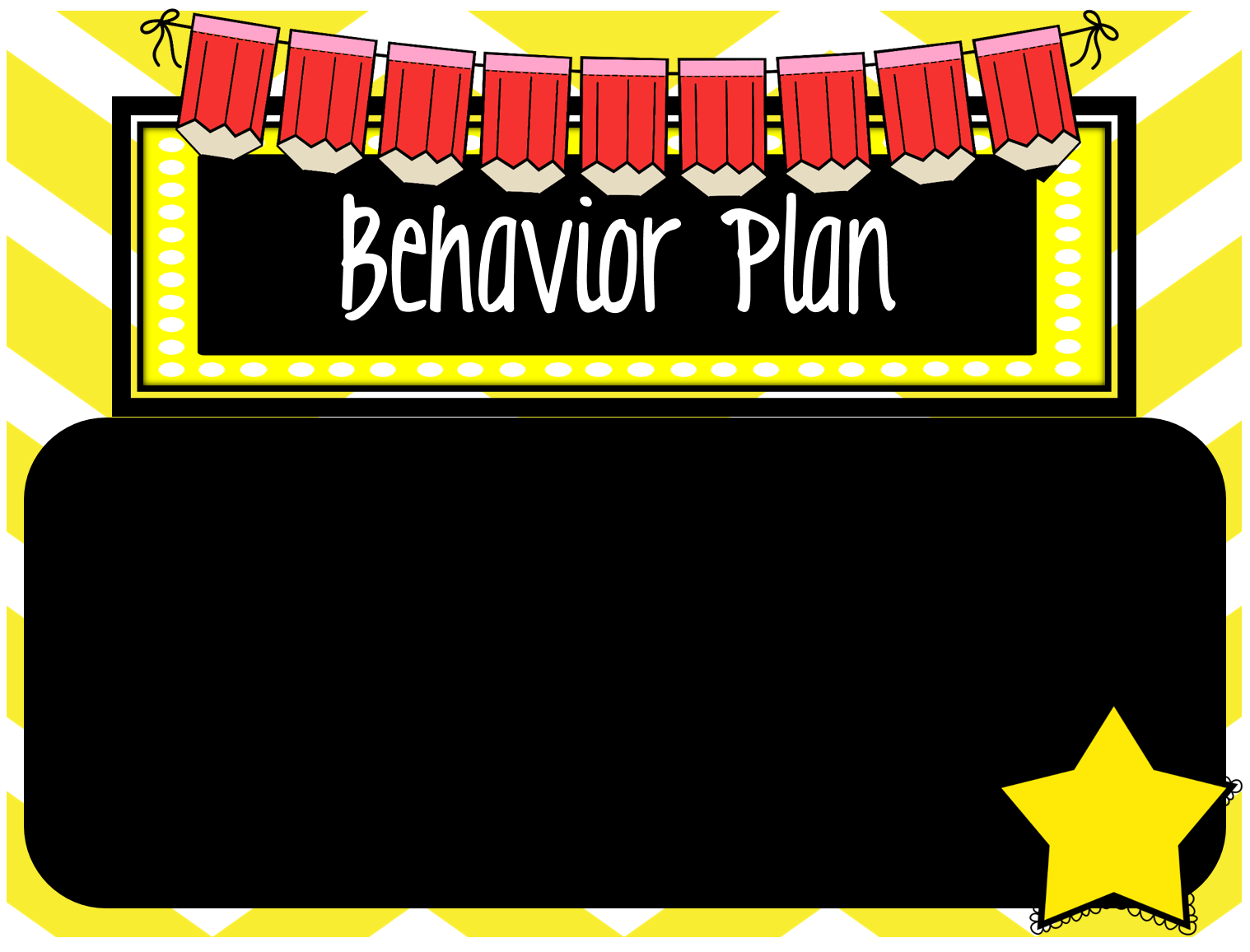 Consequences 
1st offense:  (3 marks for the same behavior or excessive marks in several behaviors)
Written note in agenda home and agenda returned with parent signature 
2nd offense: 
Phone call home and student will fill out reflection form and bring back with parent signature the following day. Failure to do so will result in detention. 
3rd offense: 
Parent-teacher-student conference to create a behavior plan.  Additional staff may be present. 
Excessive marks: 
Immediate call home and student will fill out reflection form and bring back with parent signature the following day.
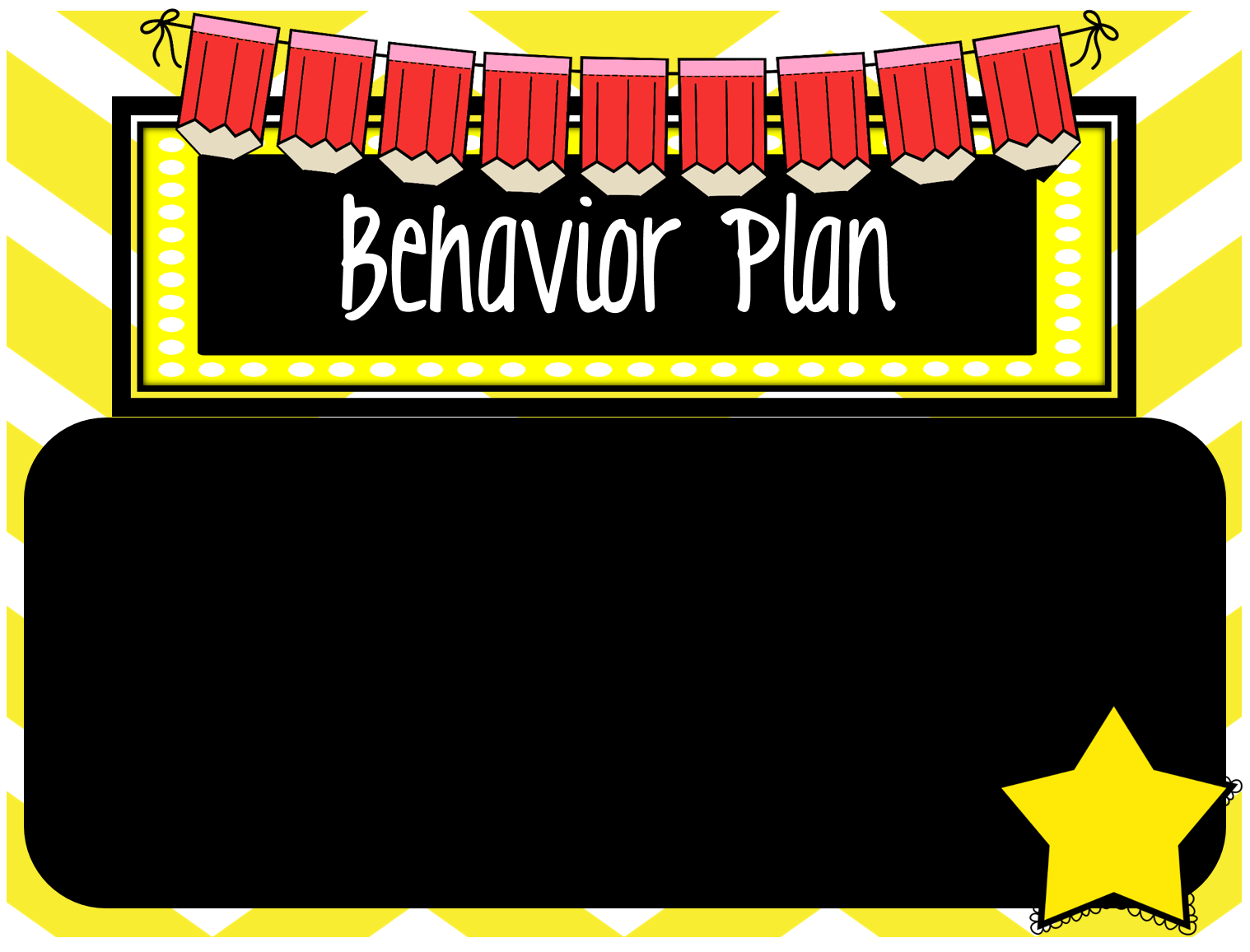 Positive Behavior Party- Last Friday of every month at 2:00. 
Criteria:
Reward for students making correct choices.
August-September
12 or less behavior marks
October 
10 or less behavior marks
November
8 or less behavior marks
December-June
On 6 or less behavior marks
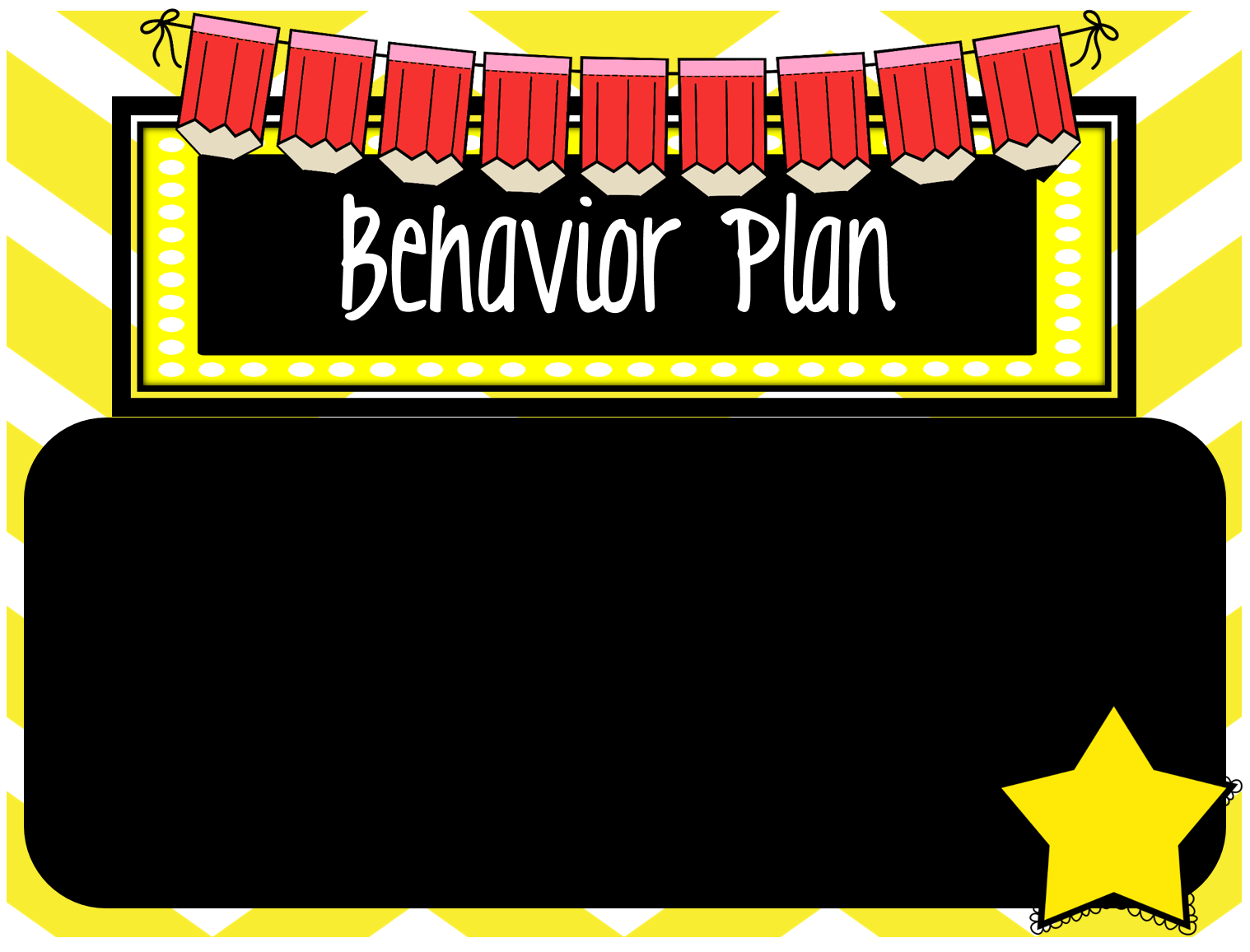 Key
1) Respect self, others, and property	2) Always be prepared for class with necessary supplies	3) Follow directions first time given
4) Complete assignments on time		5) Always stay on task		6) Comply with uniform policy
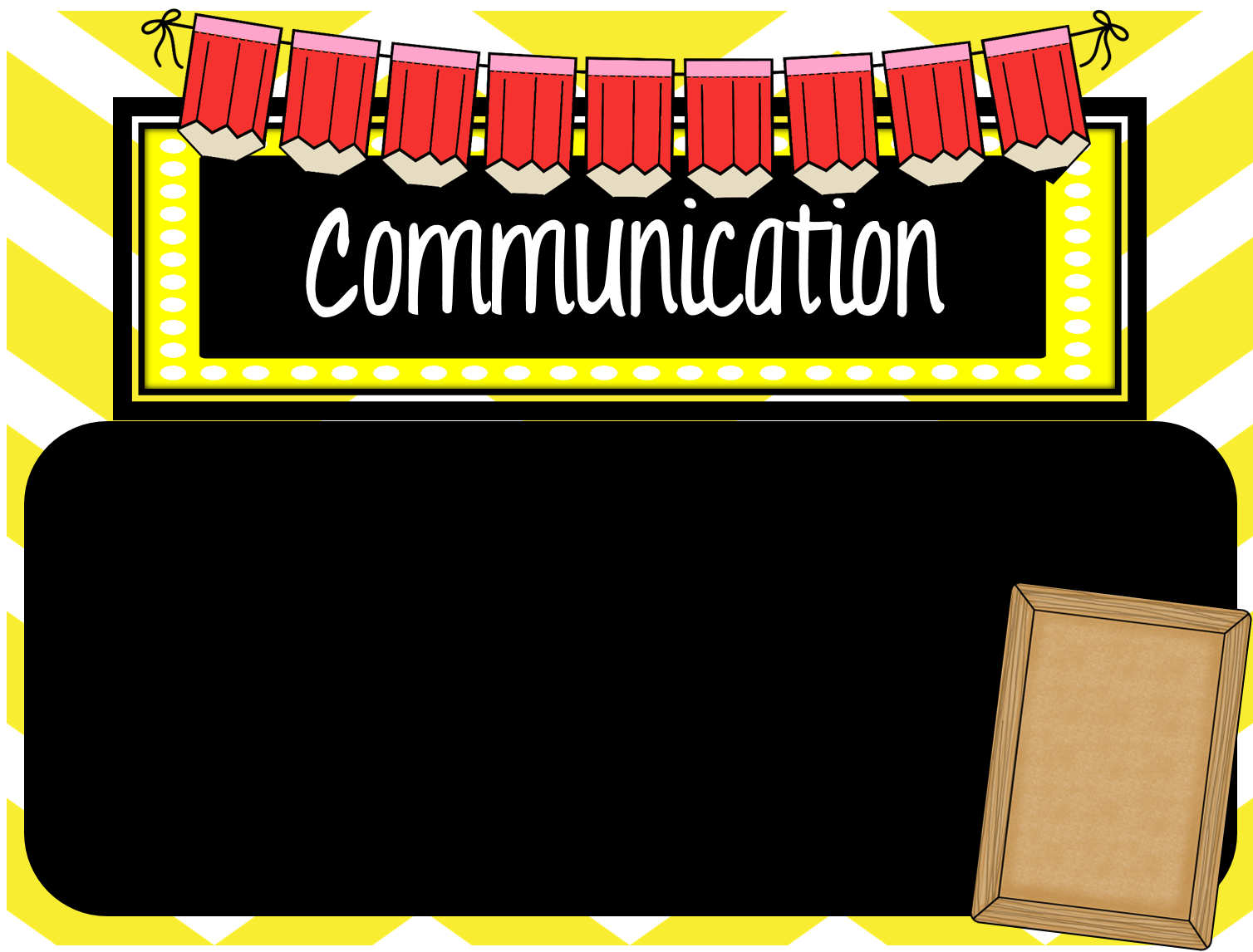 Communication will be done through email, agenda,  Weebly websites , and Powerschool. Phone calls will occur when necessary. 
2 parent-teacher conferences will be required throughout the year. 
Email: young.katherine@franklin-academy.org
Weebly website: http://fa-young.weebly.com/
561-348-2525 ext 2236
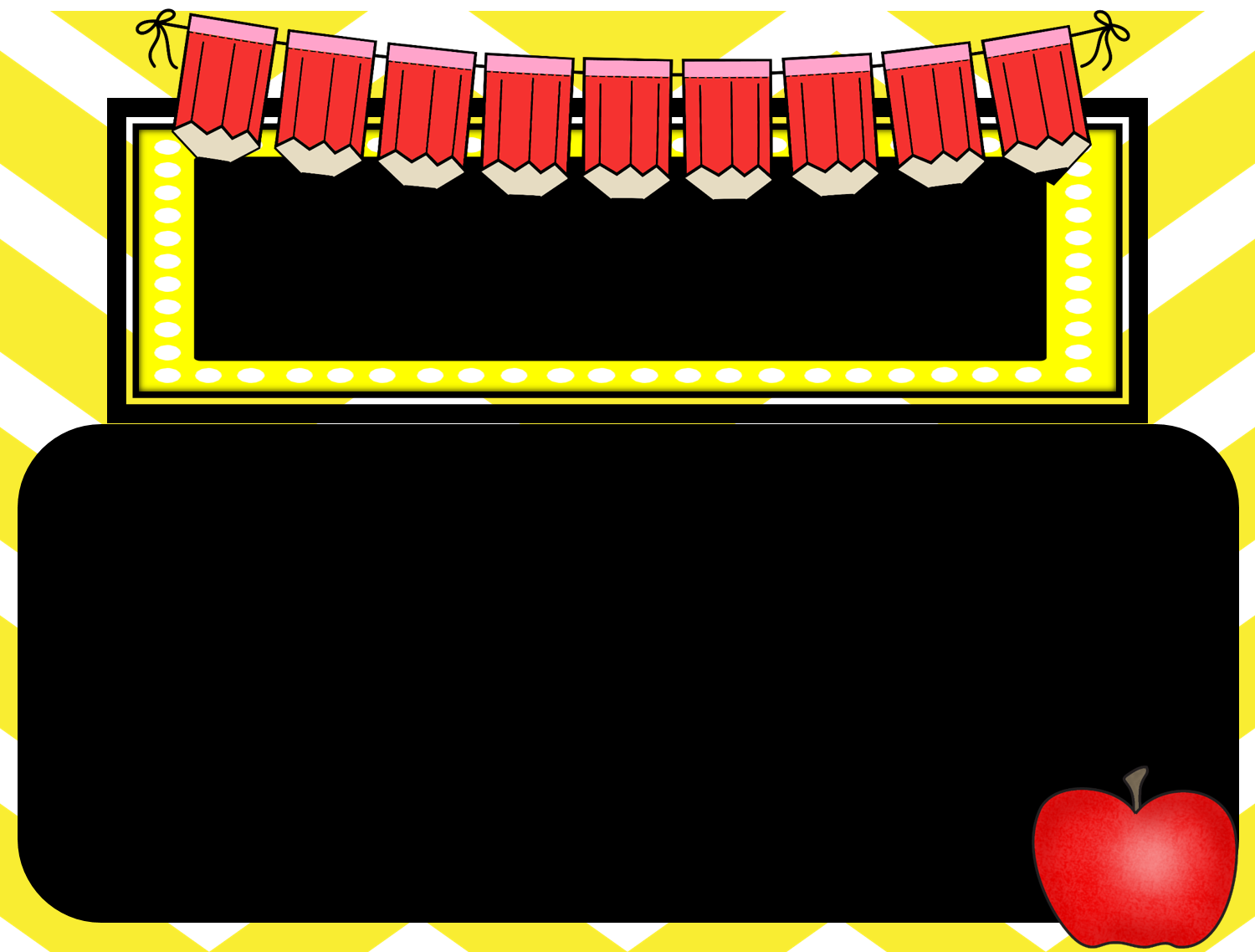 Curriculum
ELA: Journey’s/Journey’s Enrichment
Math: Go Math 
Science: Florida Science Fusion (Expanding on units)
Social Studies: Florida Social Studies: 
i-Ready
Top Score Writing
Discovery Learning
Accelerated Reader
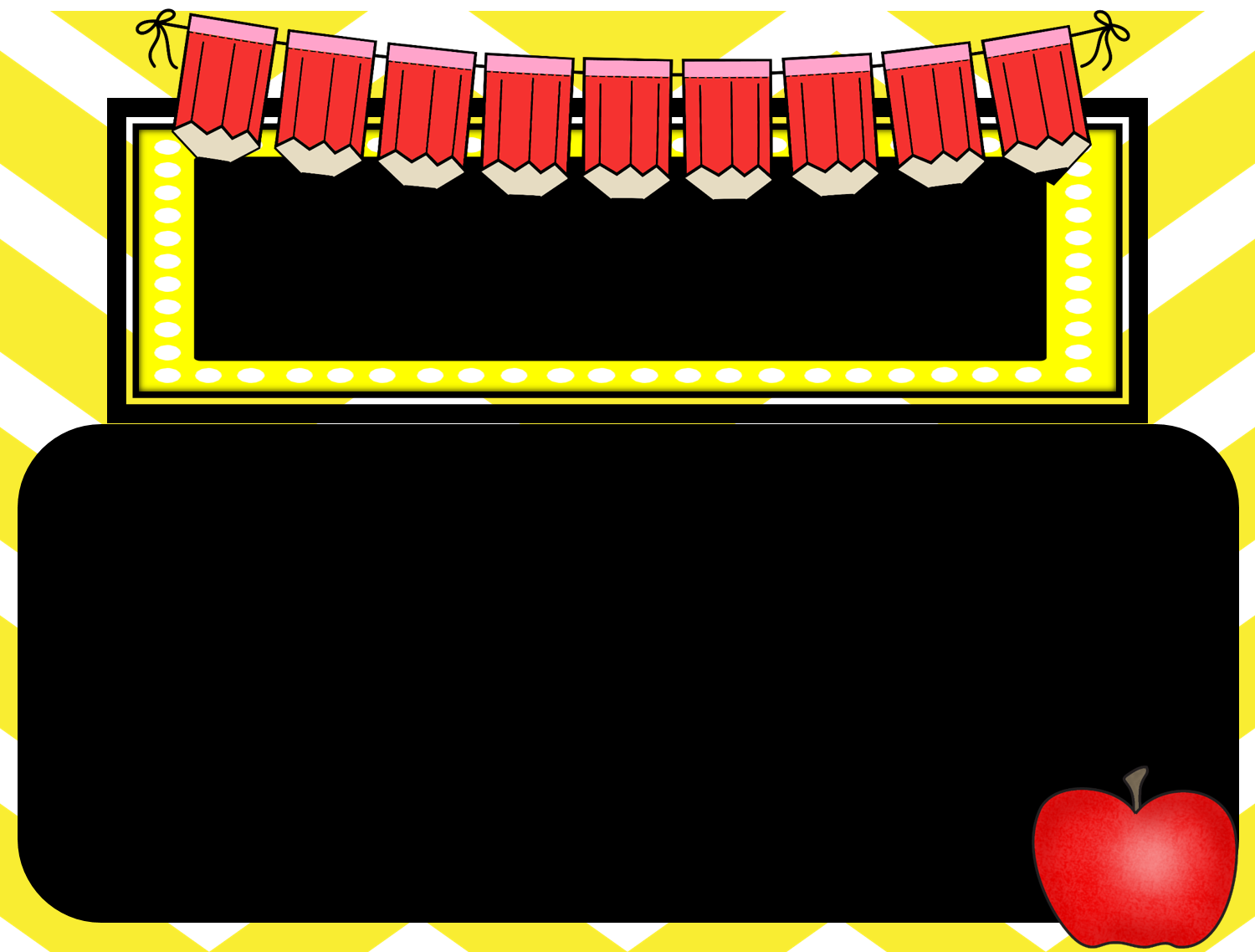 Extra Supplies Needed
5 Folders: Blue, Red, Green, Yellow, Orange
Pencil Pouch (with holes to insert in binder
Scissors
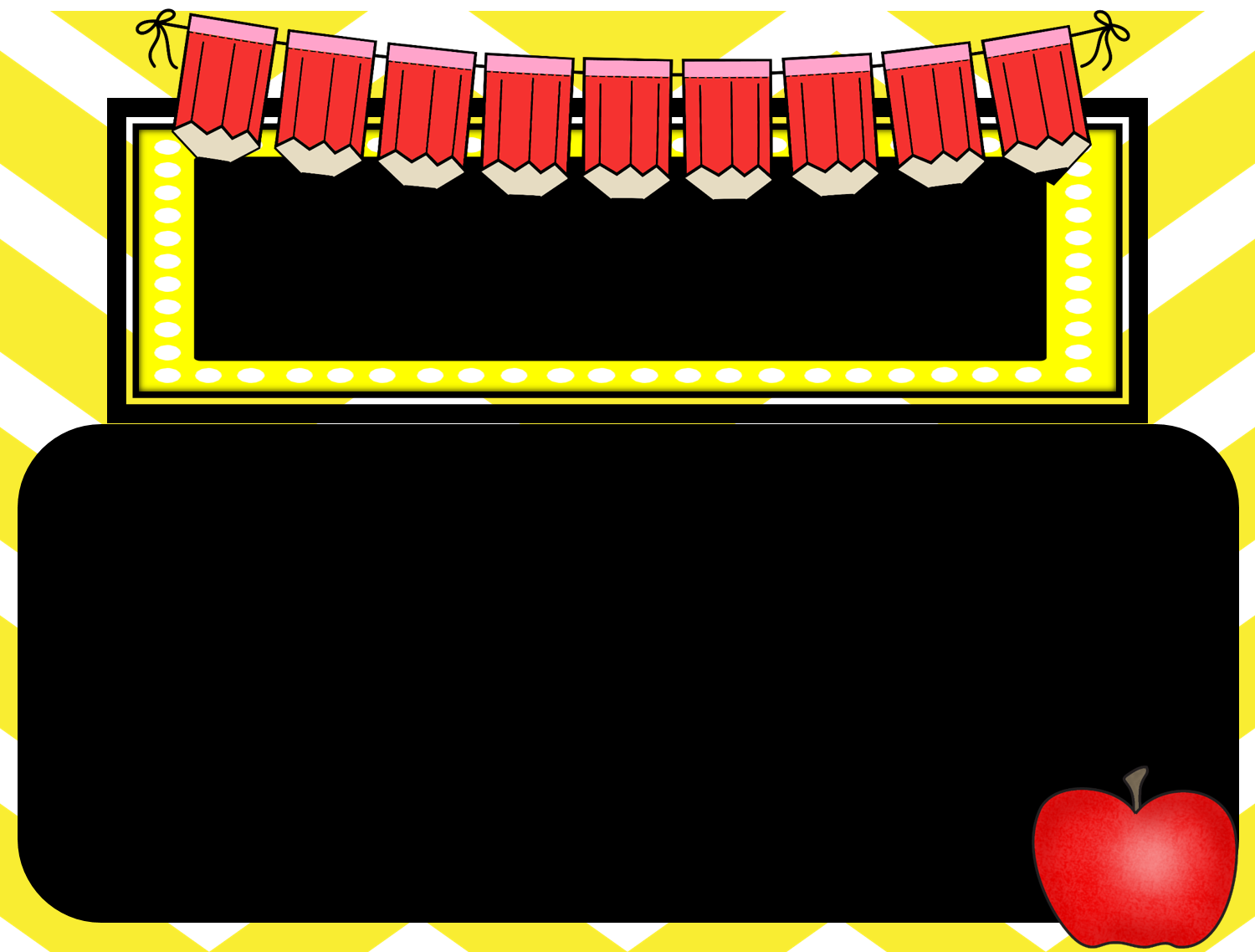 How am I going to challenge your child?
Expanding on each lesson/unit
Creating units that are student interest based
Project based learning
High expectations
Setting individual goals for each student
Differentiating assignments/lessons for students
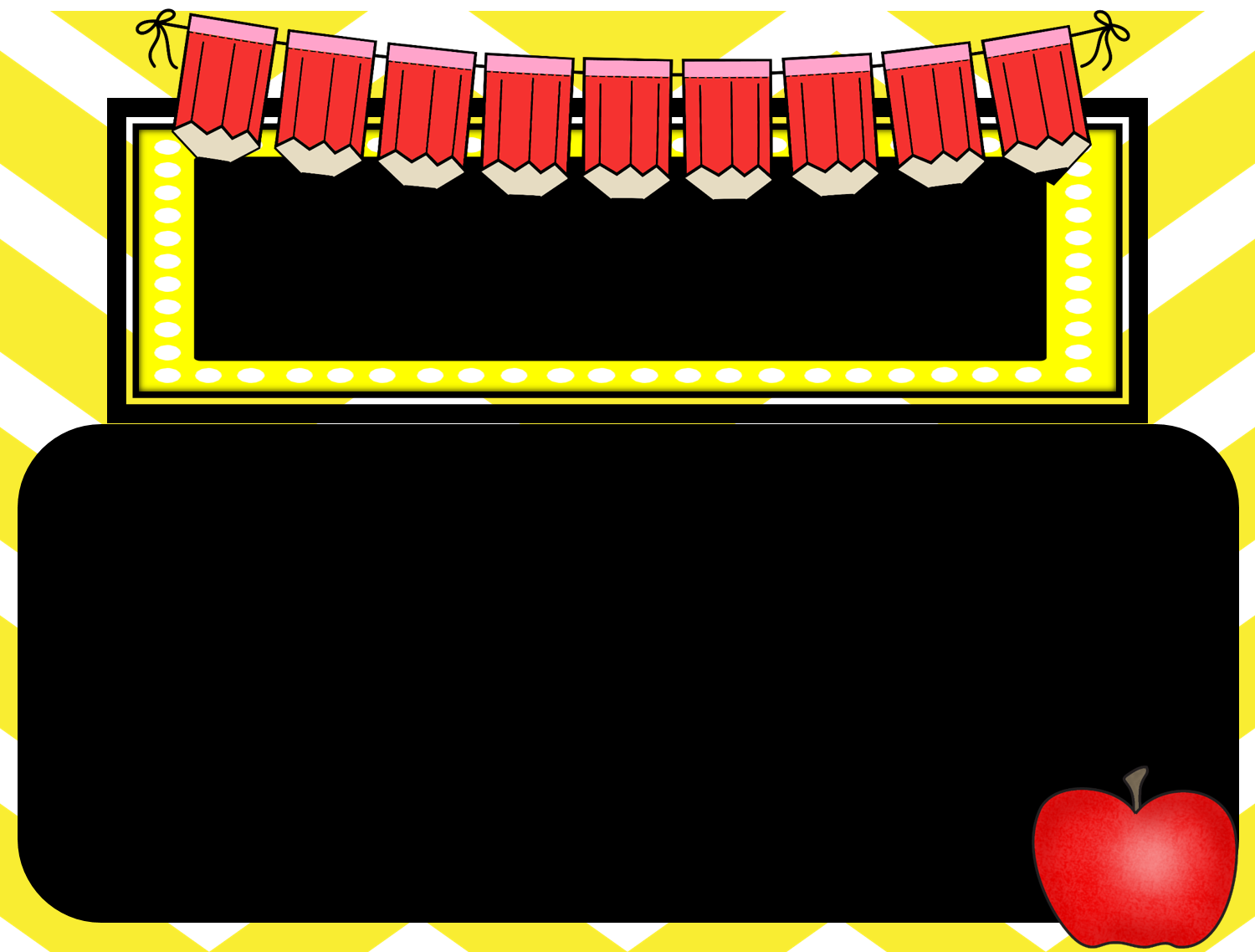 What’s our day like?
Morning Work: Writing Journal/Number Talks
Specials
Math: Problem of the Day, Review Number Talk, Mini Lesson, Centers, Small Groups
Science: Whole Group Mini Lessons, Cooperative Learning Activities, Labs, Experiments 
iii: Reteach/Enrichment for Math and Reading
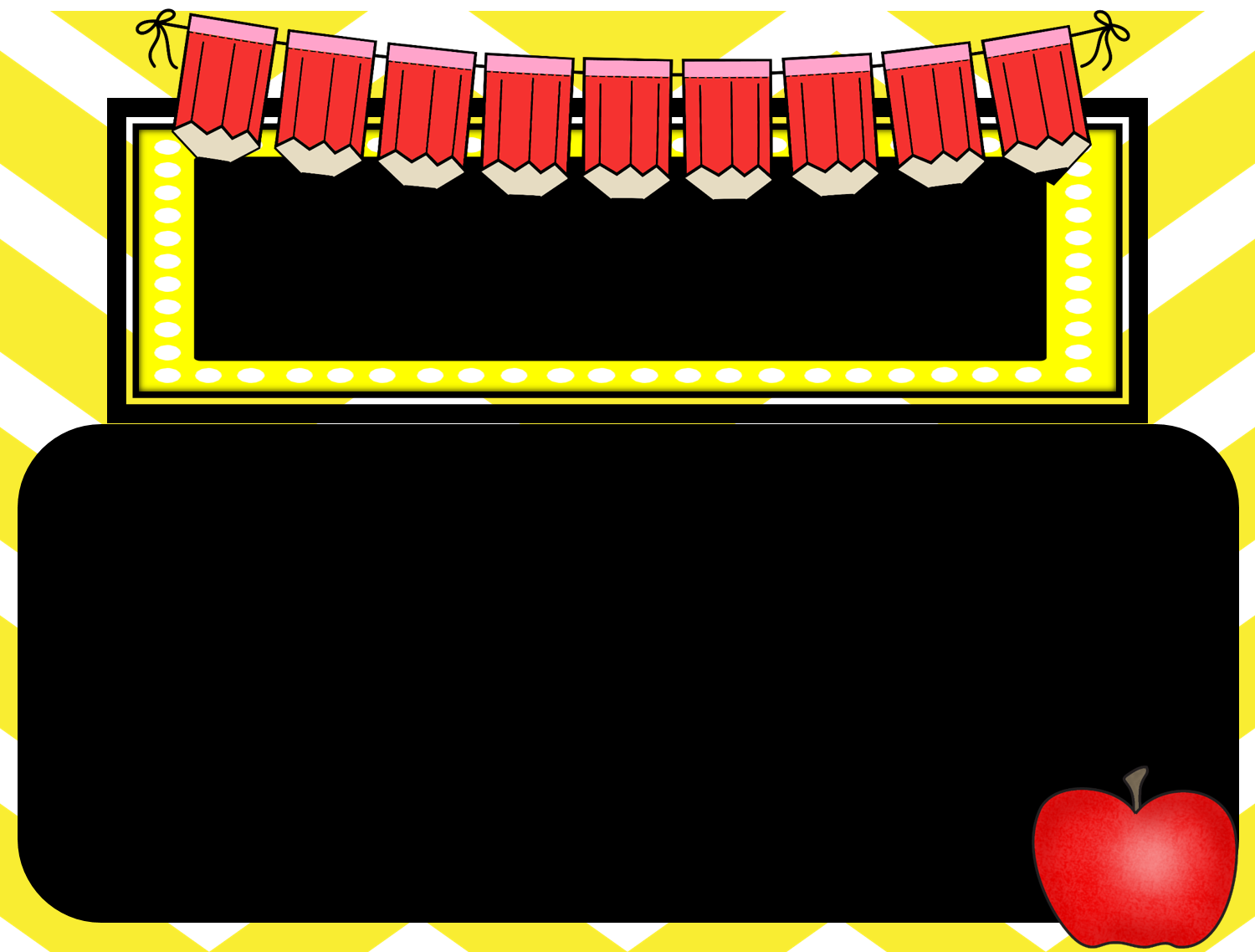 What’s our day like?
6. Lunch
7. ELA Rotations: 
Teacher Time (guided reading)
Buddy Read/Computers/Books Club
Writing Workshop (Journey’s focus, writing prompts, handwriting practice)
Word Work (spelling words)
8. Social Studies
9. Dismissal
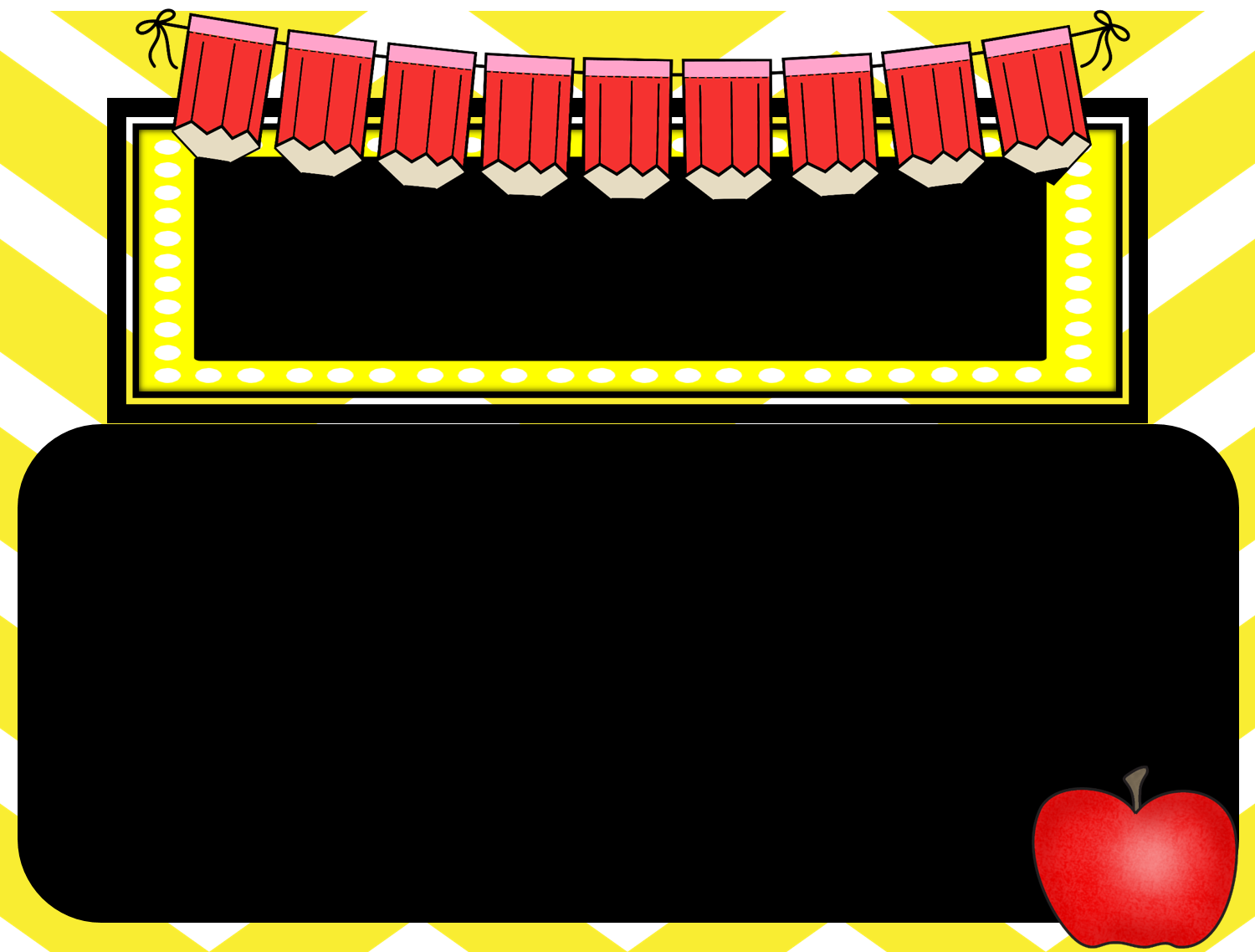 Resources
i-Ready: Focused on ELA and Math
*Keeps progress of academic achievement & skills that need to be improved
*Based on states standards and Common Core standards
*60 MINUTES A WEEK
www.login.i-ready.com
Reading A-Z:  ELA
*Online games and activities focused around children’s interest
*Increases reading skills
https://www.readinga-z.com/
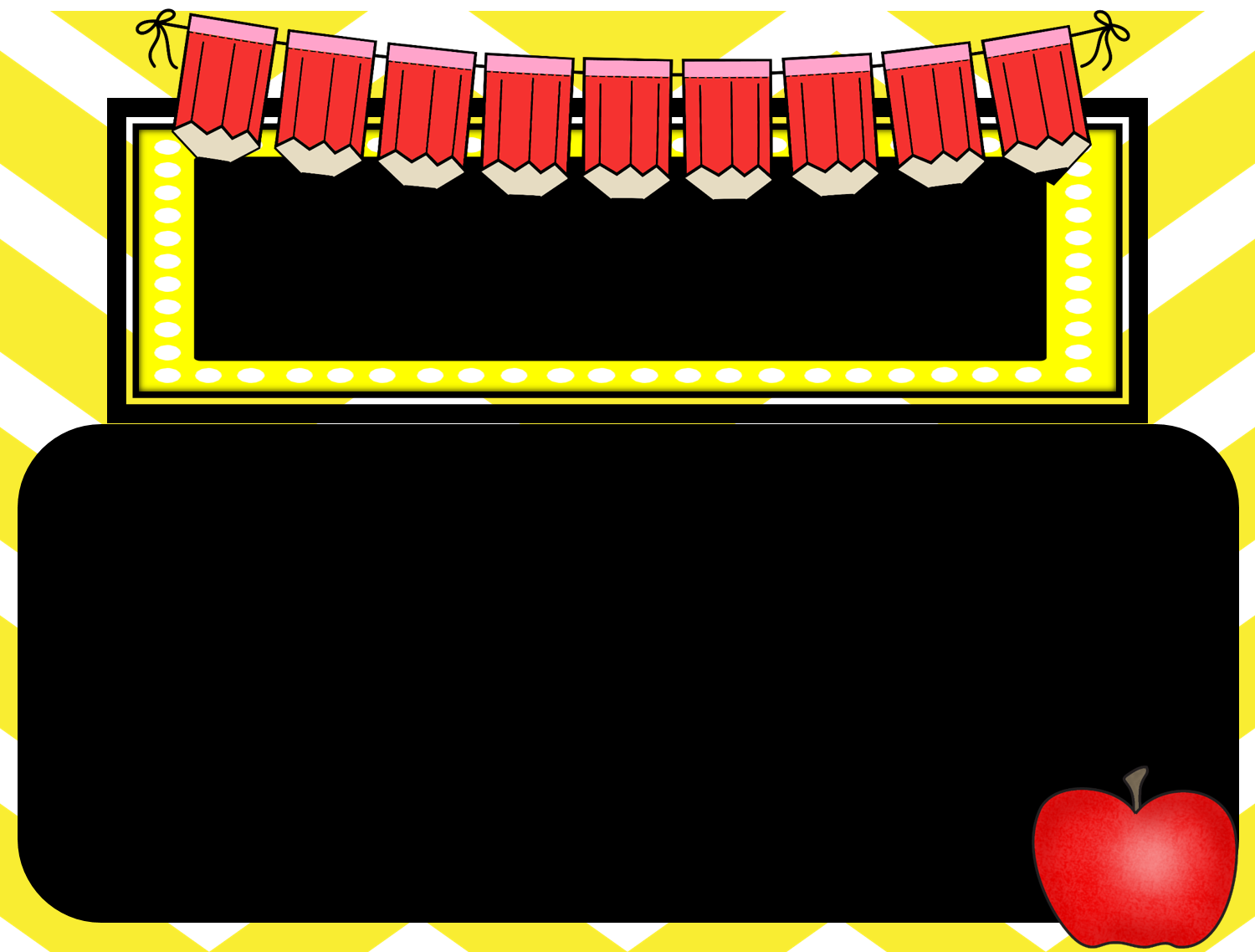 Housekeeping
Do not come after 2:00 to pick up your child/children. We will not be able to release them due to carline.  If you have an emergency or scheduled appointment, you will need to arrive before 2:00.

Always remember to send a note in with your child if they were absent. 

The emergency cards will need to be completed and returned today.

5th grade students will not have recess
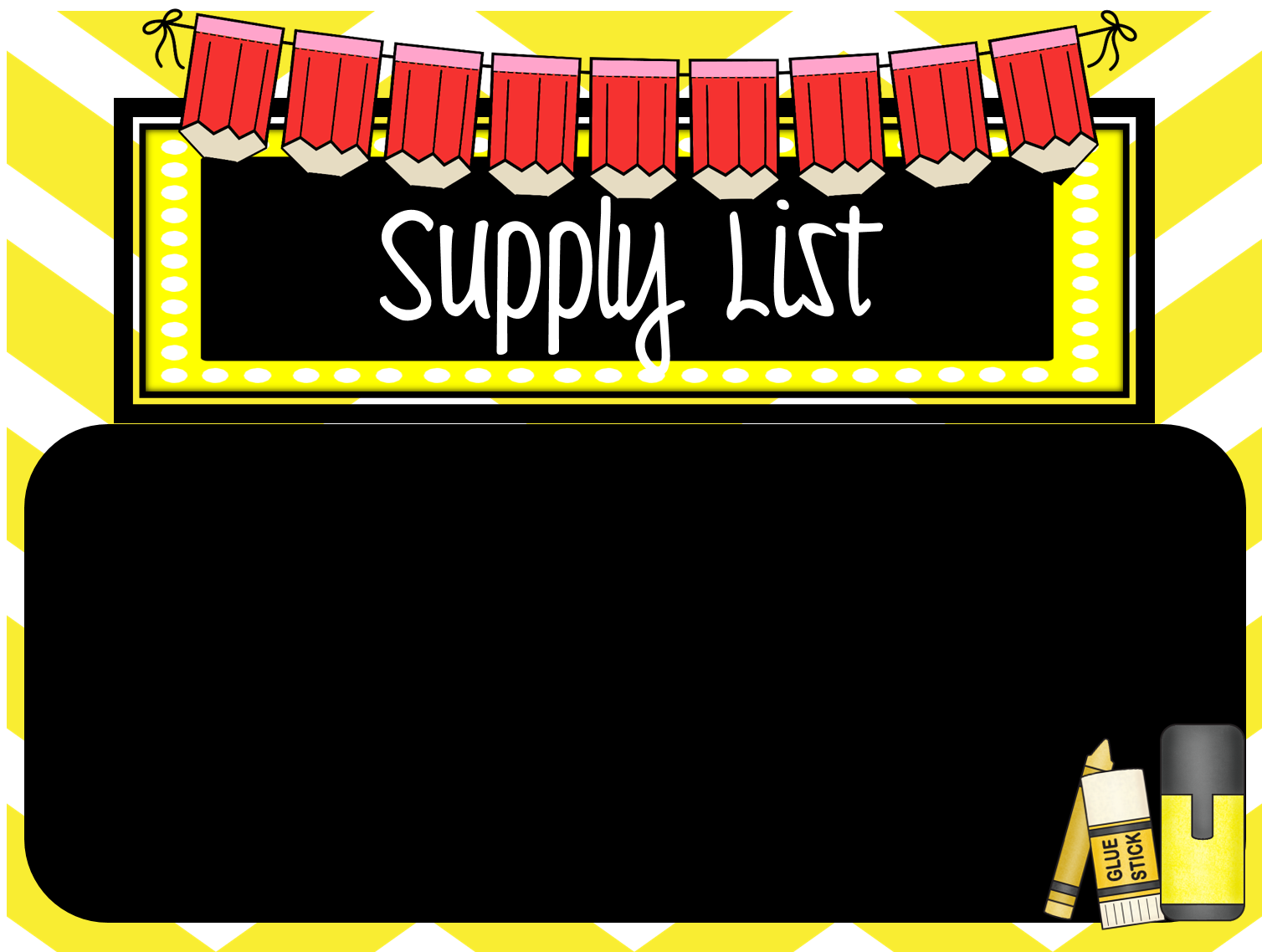 Wish List
Classroom Printer and Ink
Hot Dot Pens for learning activities 
Laminator and  sheets
Large chart paper
Variety of highlighters (blue, green, orange, purple, pink) no yellow please
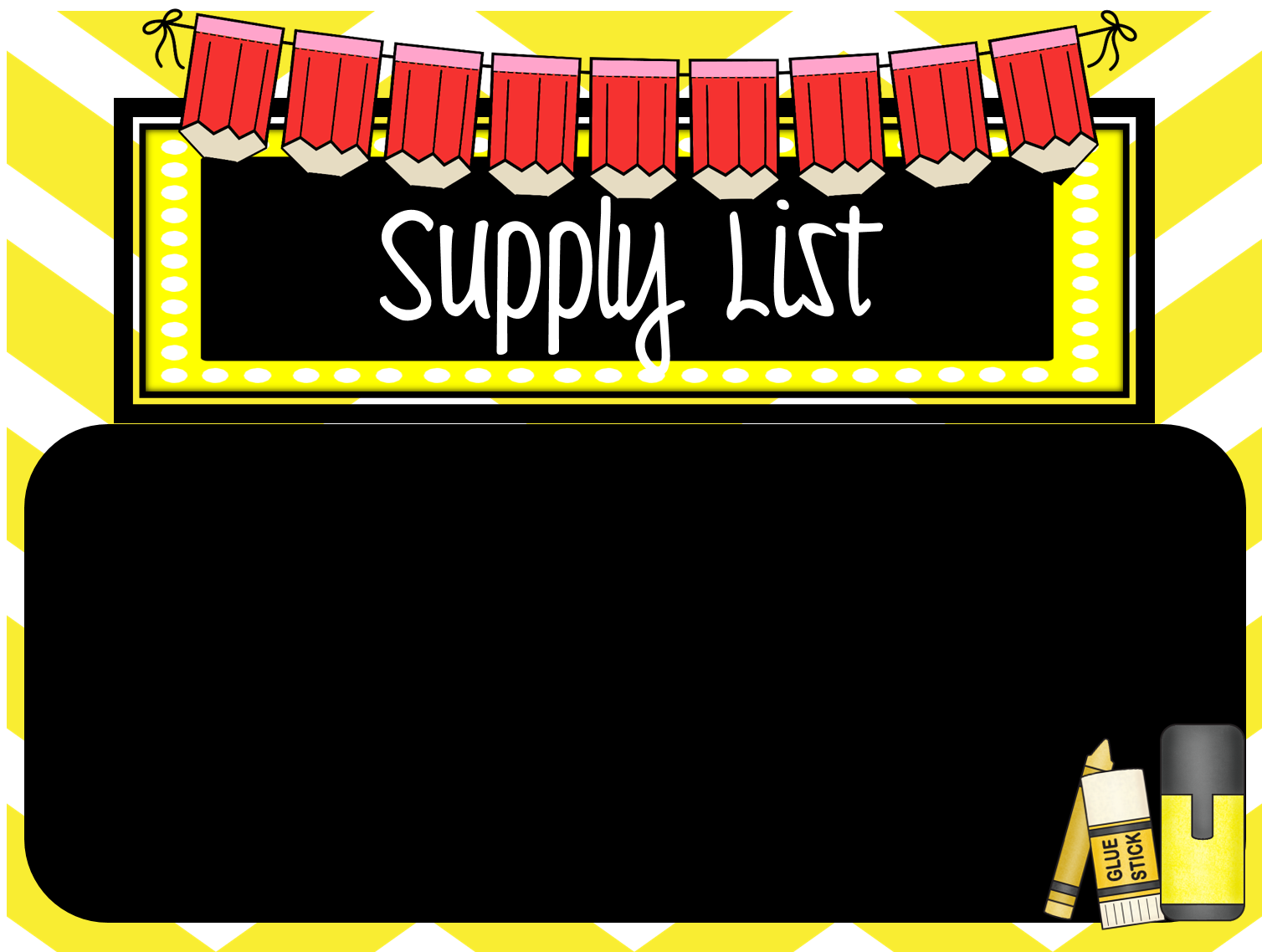 Volunteers
Classroom Parent
Copy Helpers
Classroom Library Helper
Career Day Guest Speakers- year round 
Scholastic Book Clubs Organizer